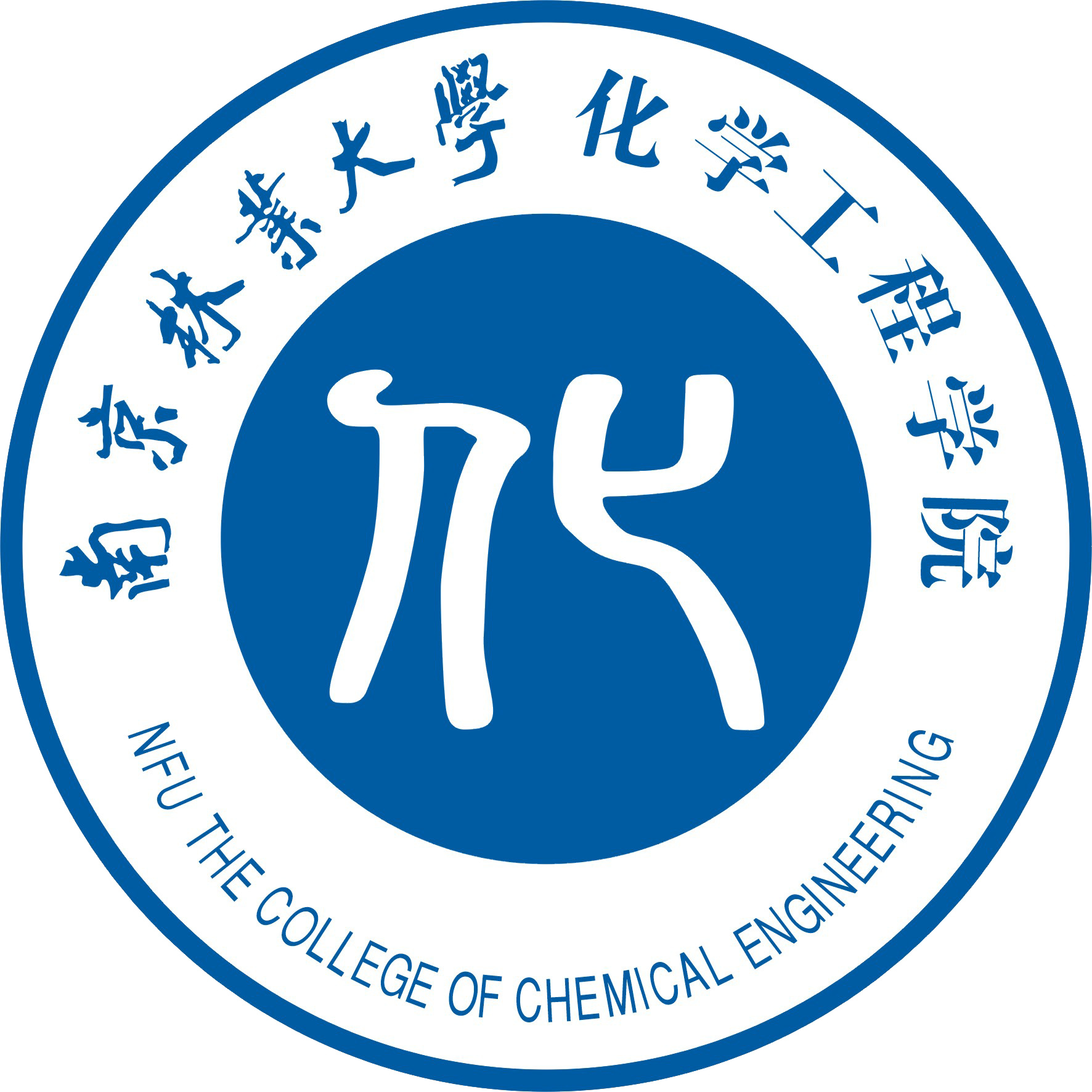 标题：可以不是论文的题目，自己想一个，或者看看学校或者学院科研新闻的标题
示例：化学工程学院*****教授课题组在国际知名期刊《*********》（影响因子：**，中科院**期刊）在线发表了题为“Solar-Powered High-Performance Lignin-Wood Evaporator for Solar Steam Generation”的研究论文，研发了一种基于全木基的新型太阳能界面蒸发系统，为海水淡化技术提供了新思路。博士生******为第一作者，*****教授为共同通讯作者。文章链接：***********
附一个graphic abstract 图片，或者其他代表性论文图片
简单介绍论文内容和工作亮点
PPT页面要有设计感，要有准确的信息，什么人在什么杂志上发表了什么论文，论文是做什么的，有什么成果及亮点。